Звуки [р],[р]. Буква Рр.
Рома и Римма.
Прочитай слоги.
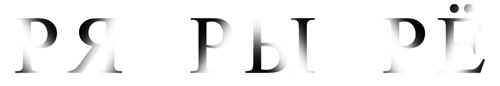 Назовите первый звук каждой картинки.
Назовите первый звук каждой картинки.
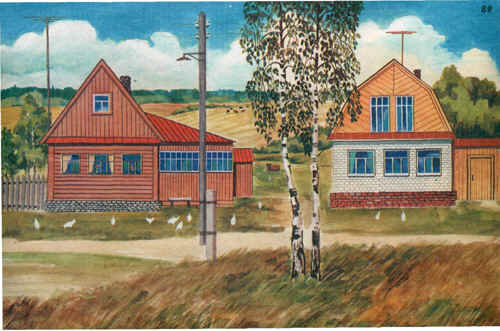 Молодцы!